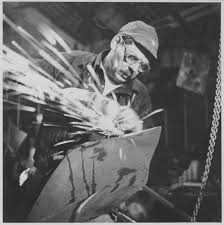 David Smith 1906. –1965.bio je američki kipar i slikar apstraktnog ekspresionizma, najpoznatiji po stvaranju velikih čeličnih geometrijskih skulptura.
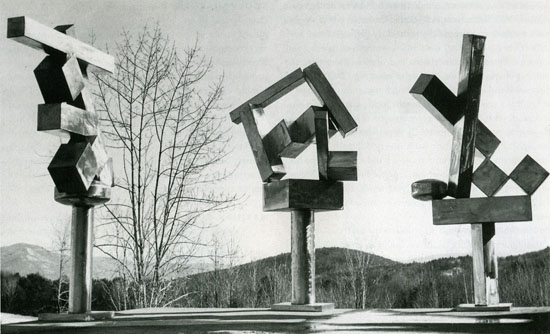 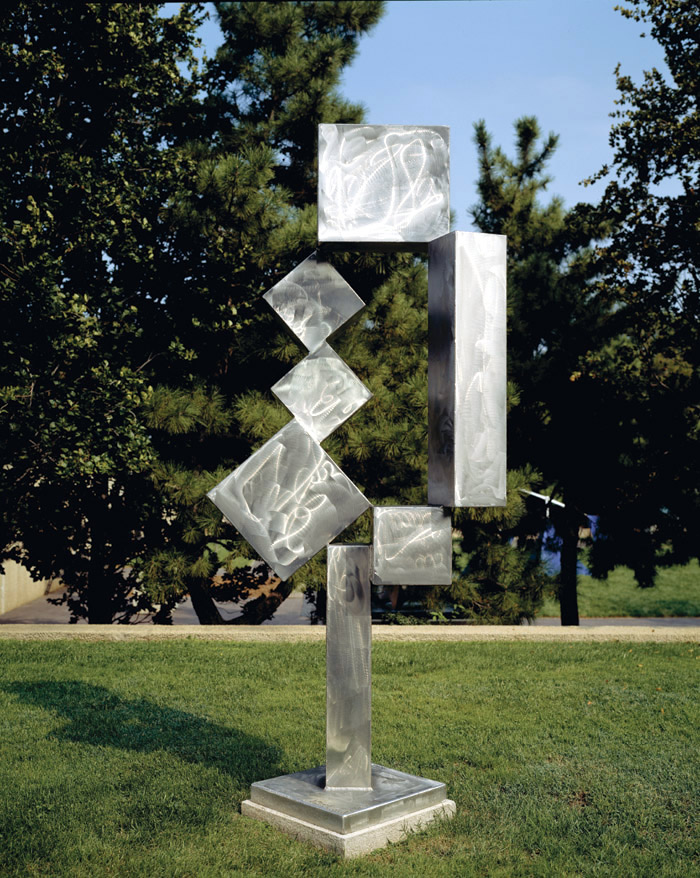 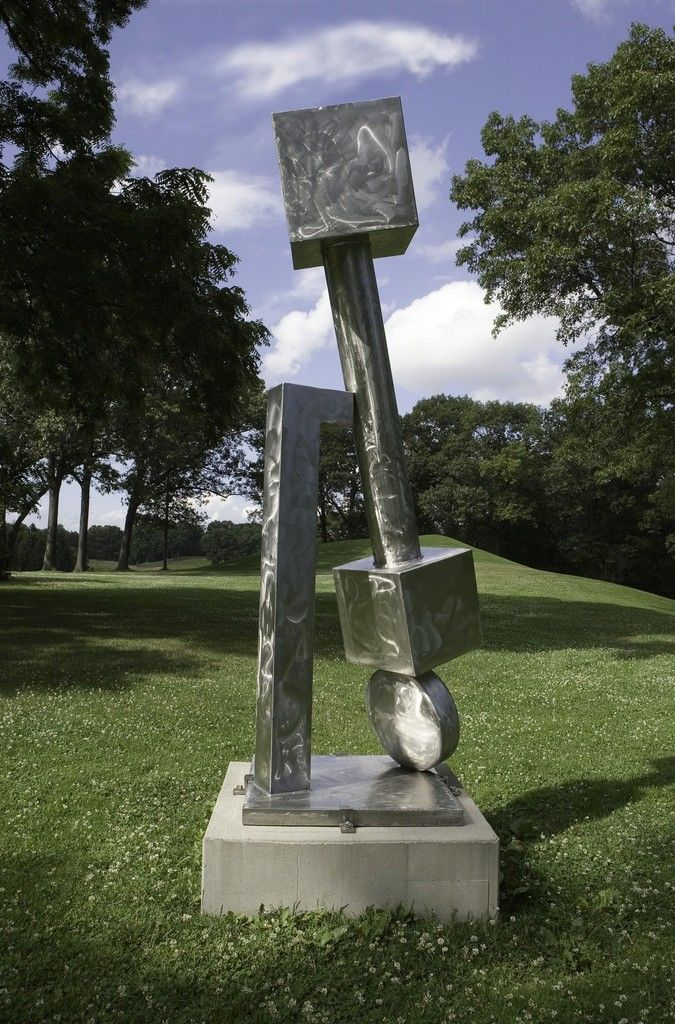 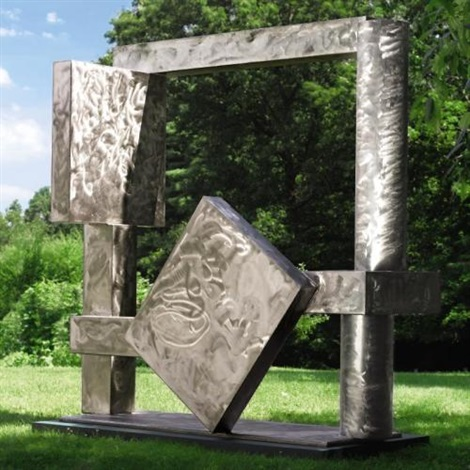 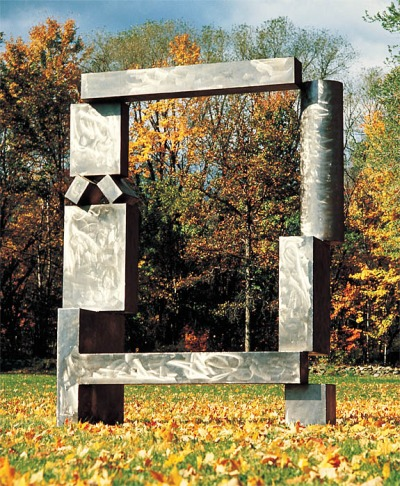 Likovni sadržaji:  nosači, teret, konstrukcija, geometrijski/ slobodni oblici; kompozicija 
Simetrija / asimetrija

Kiparski materijali i likovne tehnike: obrada metala ( u školi: papir plastika+ aluminijska folija)
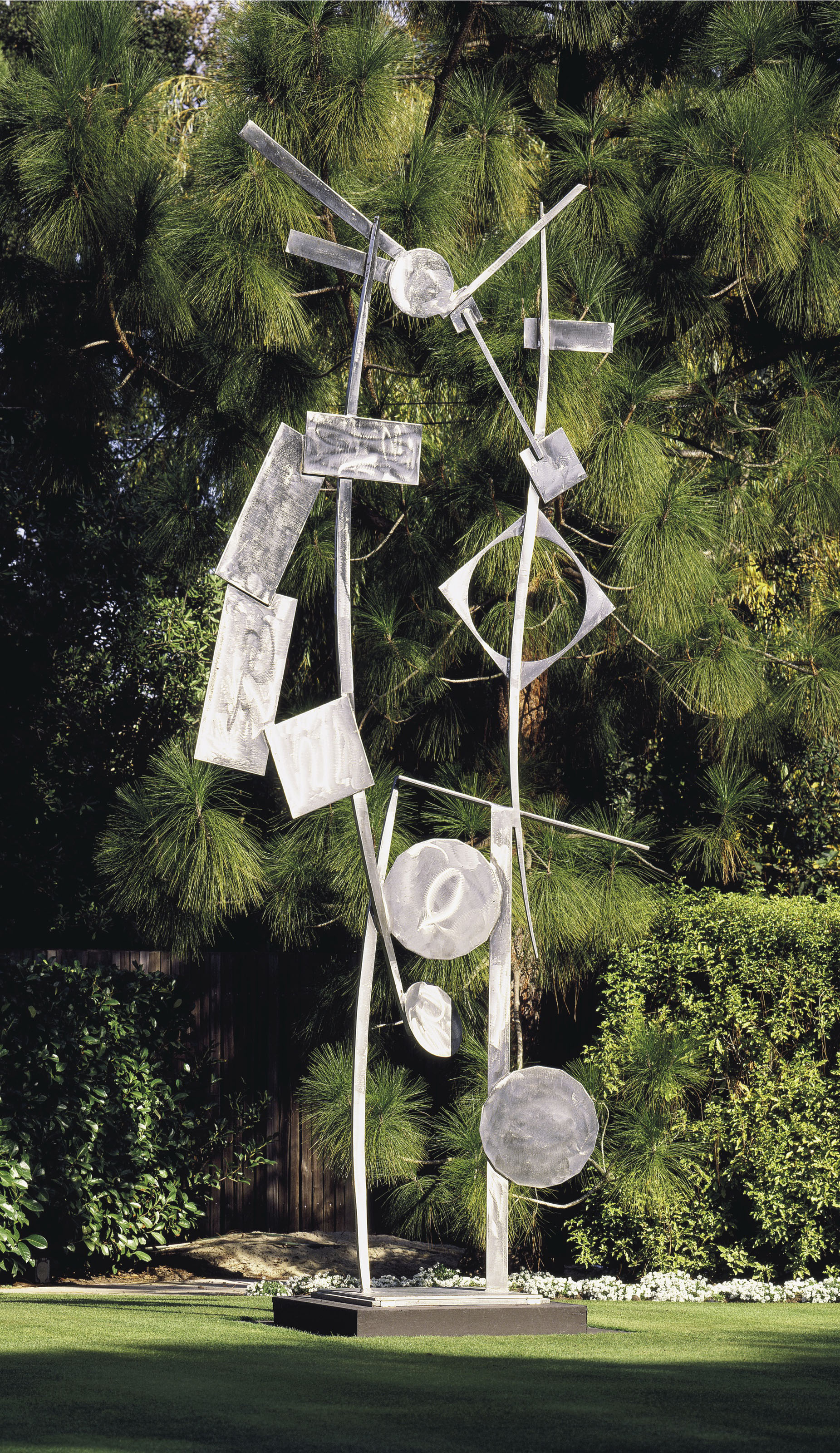 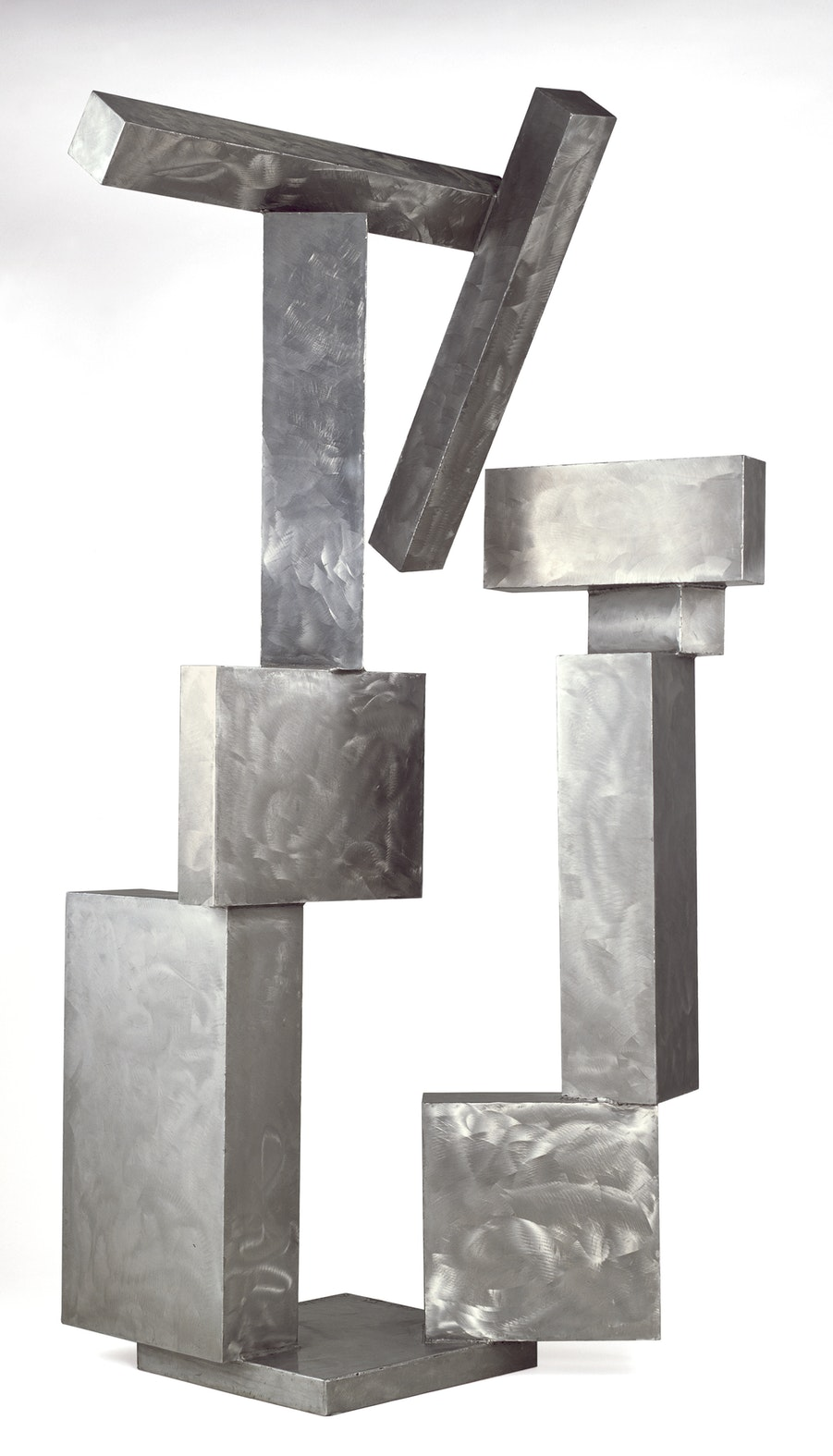 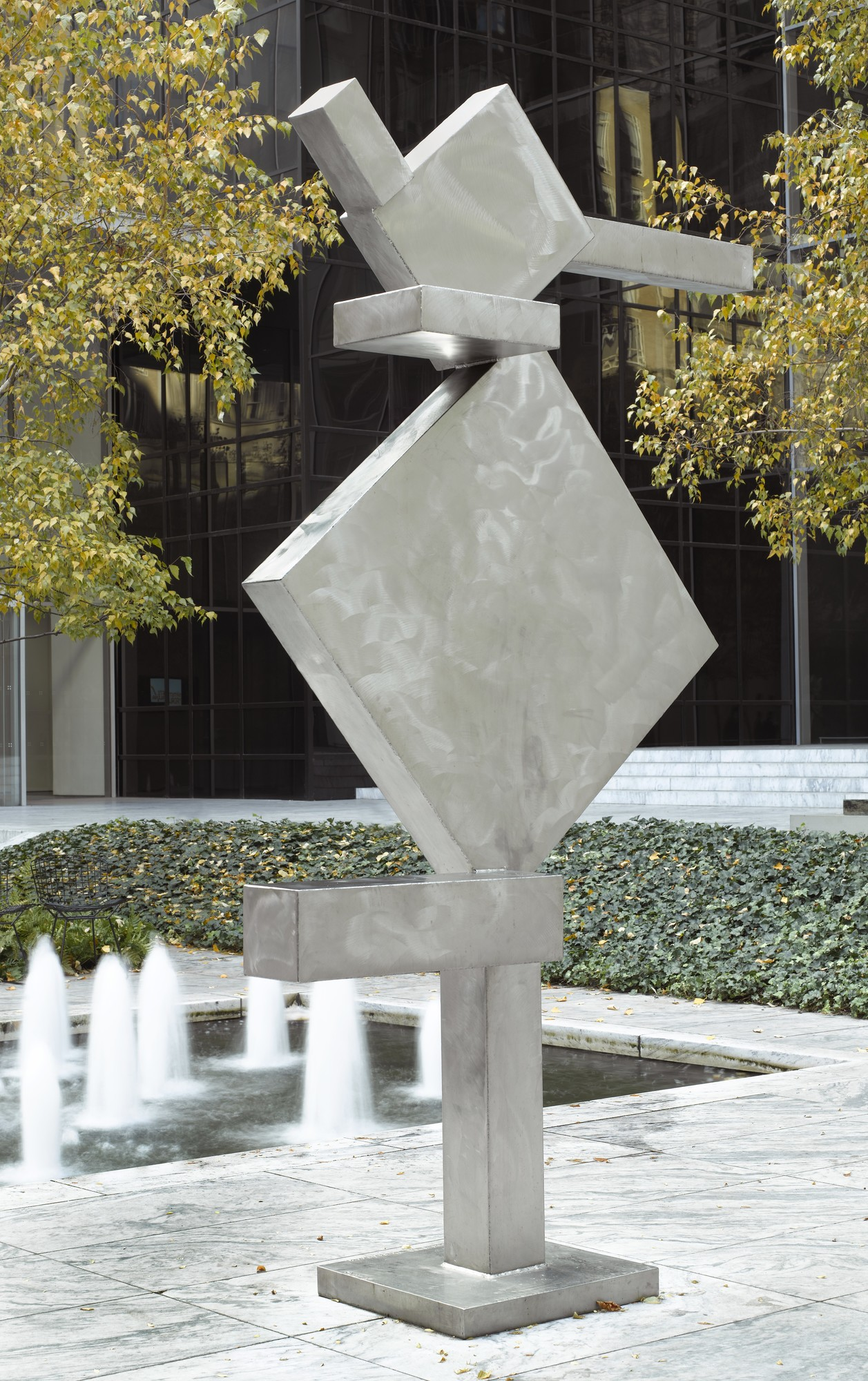 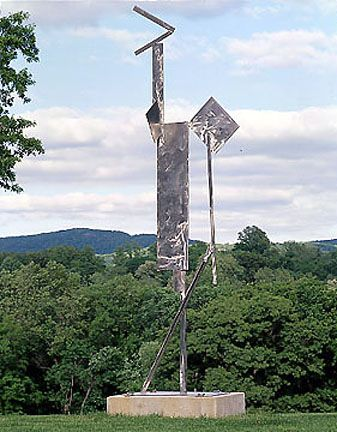 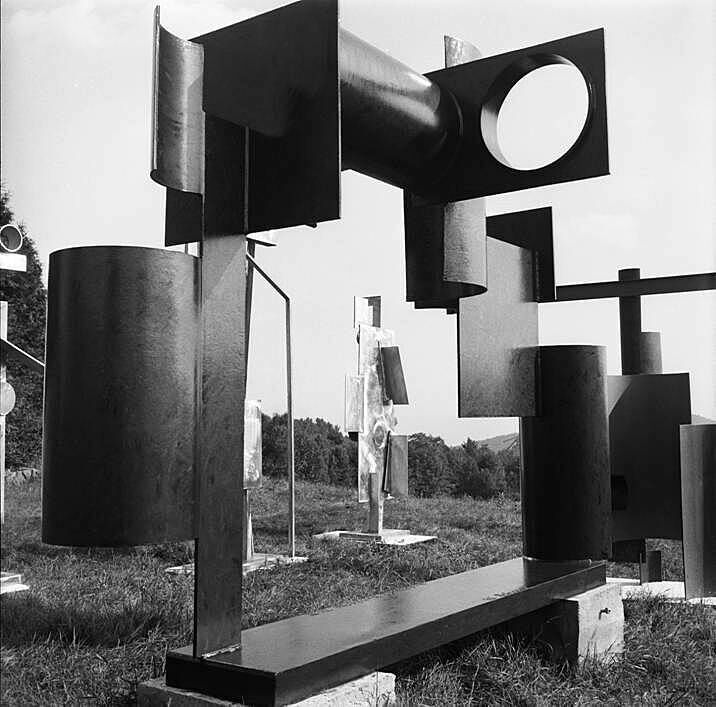